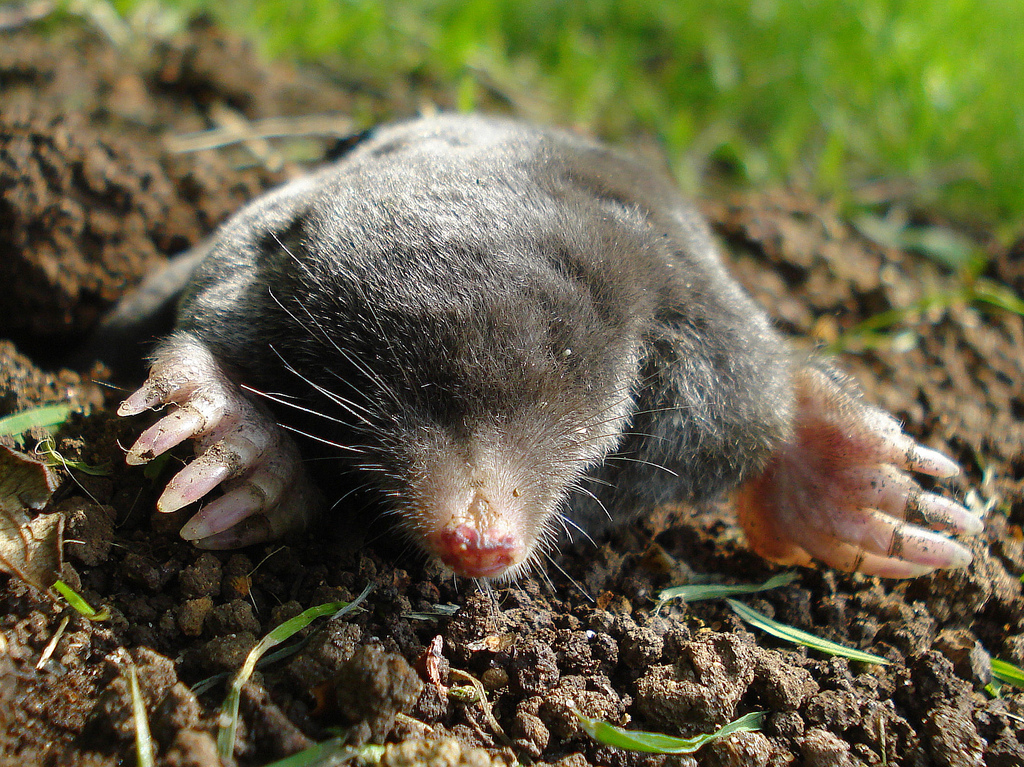 Molar Mass and the Mole
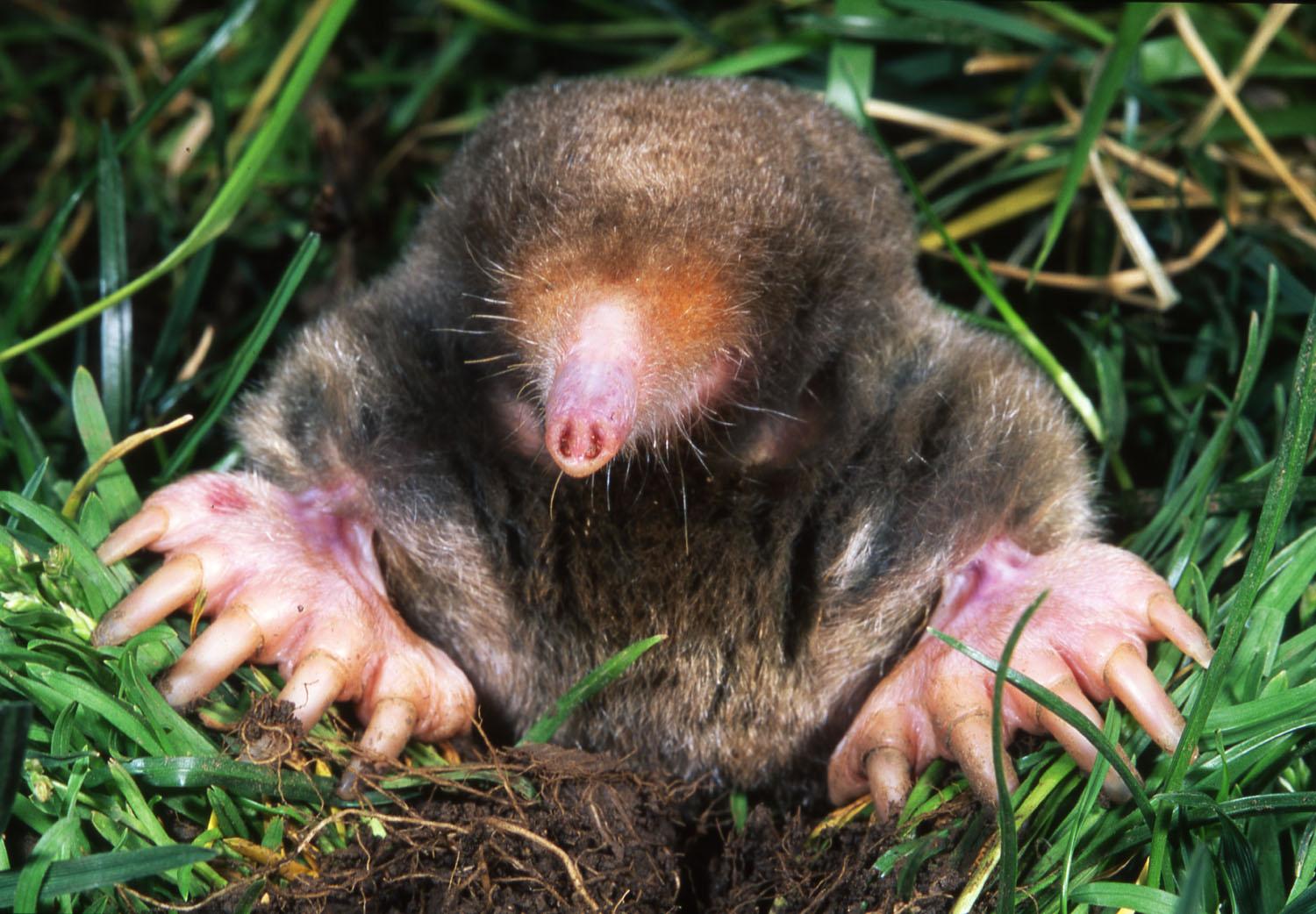 Ms. Chang
What is a mole?
The Mole
Mole is a form of measurement
Similar to:
Dozen
Pair
It is used to count the number of atoms in a substance
Calculating Moles
One mole = 6.02 x 10²³ atoms

JUST LIKE….

One dozen = 12 cookies
How many cookies are in 5 dozen?
How many cookies are in 5 dozen?
12 x 5 = 60
How many cookies are in 5 dozen?
atoms
How many cookies are in 5 dozen?
atoms
12 x 5 = 60
How many cookies are in 5 dozen?
atoms
moles
How many cookies are in 5 dozen?
atoms
moles
5 x (6.02 x 10²³) =
Conversion Factor or Ratio
12 cookies
1 dozen

OR

1 dozen
12 cookies
6.02 x 10²³ atoms
1 mole
OR
1 mole
6.02 x 10²³ atoms
=
Moles ⇿ Atoms
If atoms is given and you want moles....



___ atoms  x          1 mole               =   
                           6.02 x 10²³ atoms
If moles is given and you want atoms….

    
      ___ moles  x    6.02 x 10²³ atoms   =   
                                                  1 mole
Moles ⇿ Atoms
If atoms is given and you want moles....



___ atoms  x          1 mole               =   _______ moles
                           6.02 x 10²³ atoms
If moles is given and you want atoms….

    
      ___ moles  x    6.02 x 10²³ atoms   =   ____ atoms
                                                  1 mole
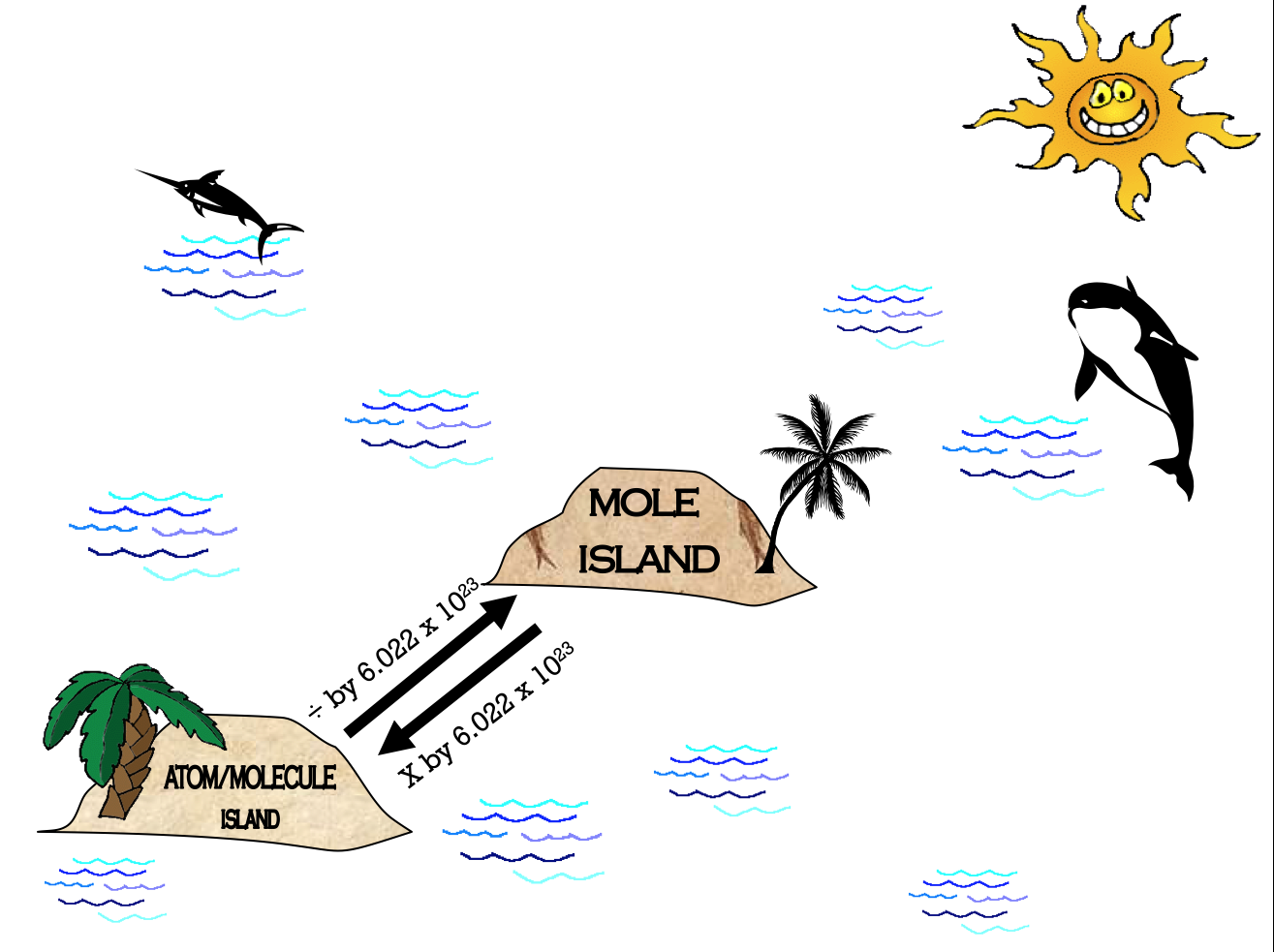 For example...
How many moles of Mg are in 1.25 x 1023 atoms?


Need to go from atoms ➝ moles
For example...
How many moles of Mg are in 1.25 x 1023 atoms?
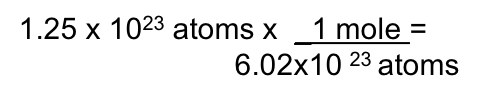 For example...
How many moles of Mg are in 1.25 x 1023 atoms?
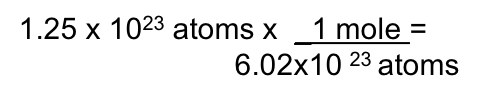 For example...
How many moles of Mg are in 1.25 x 1023 atoms?
0.208 moles
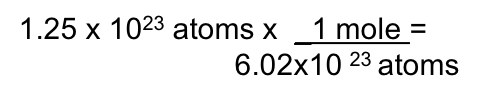 Example 2...
How many atoms of C are in 2.0 moles?


Need to go from moles ➝ atoms
Example 2...
How many atoms of C are in 2.0 moles?
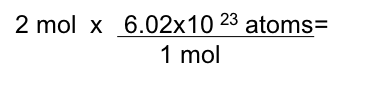 Example 2...
How many atoms of C are in 2.0 moles?
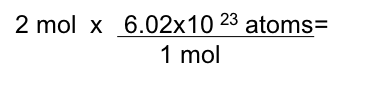 Example 2...
How many atoms of C are in 2.0 moles?
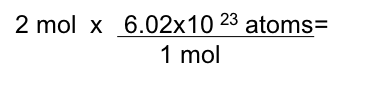 1.2 x 10²⁴ atoms
Submit a picture of your completed notes on assignment titled “The Mole Lecture and Notes”
Complete the first half of “Conversion Practice Problems” worksheet with WORK SHOWN
Highlight or underline your answers
Assignment
Due 2/13 on Google Classroom
What about mass?
What is molar mass?
The mass in grams of 1 mole of the substance
How do I find molar mass?
Look on the periodic table
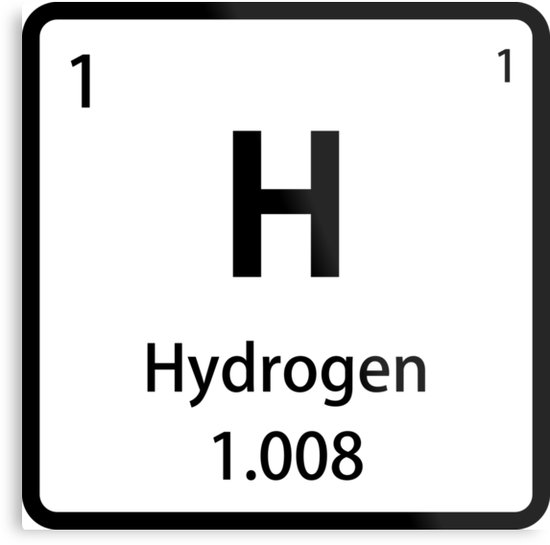 1.008 g/mole
Calculate the molar mass of HCl
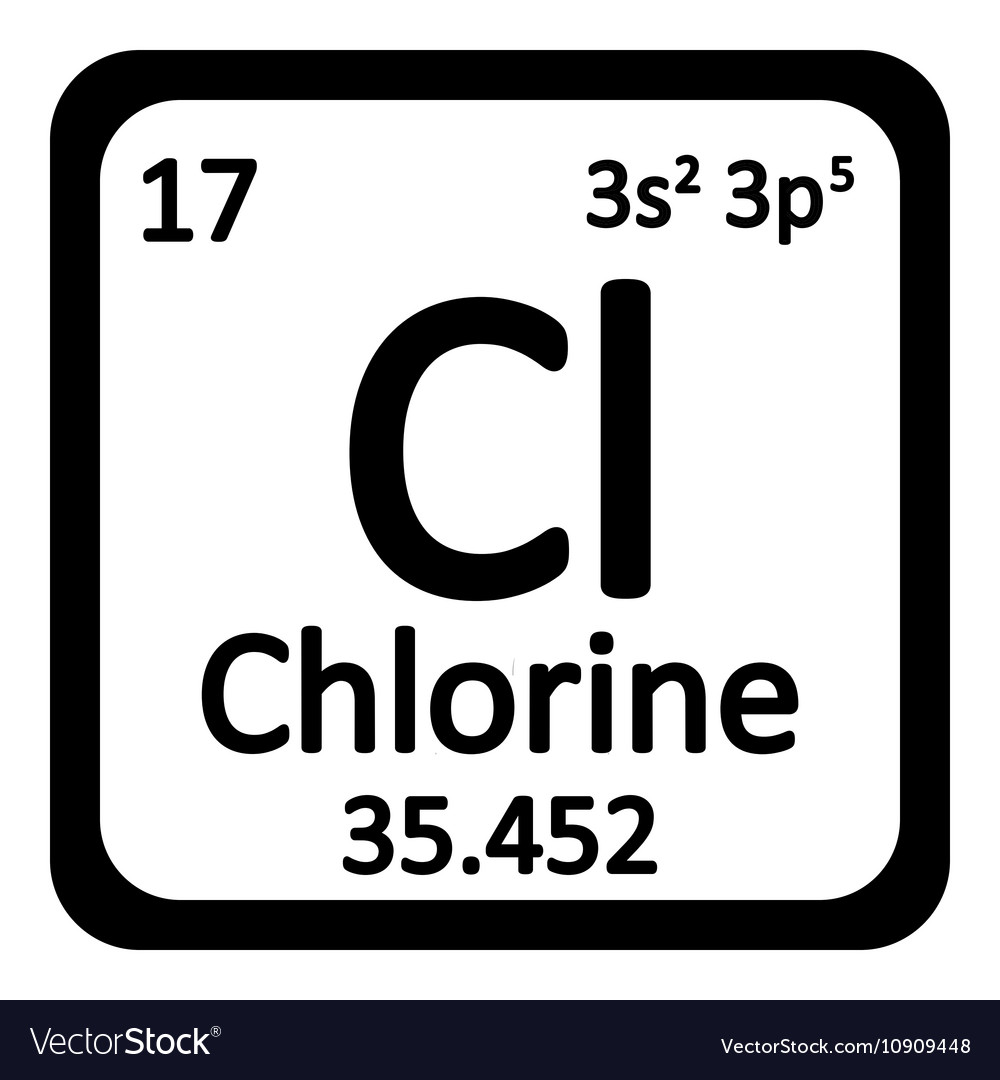 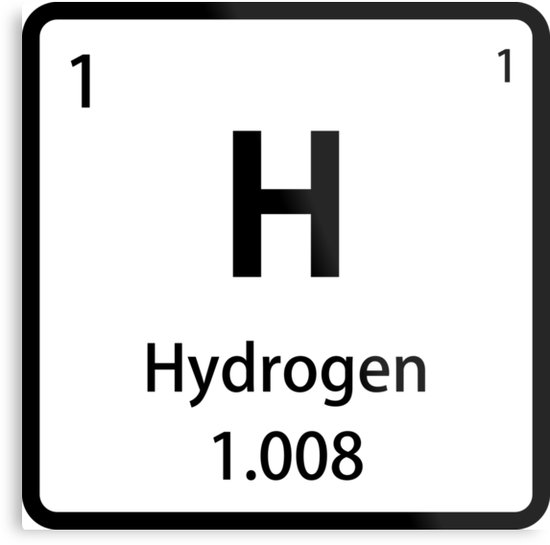 Calculate the molar mass of HCl
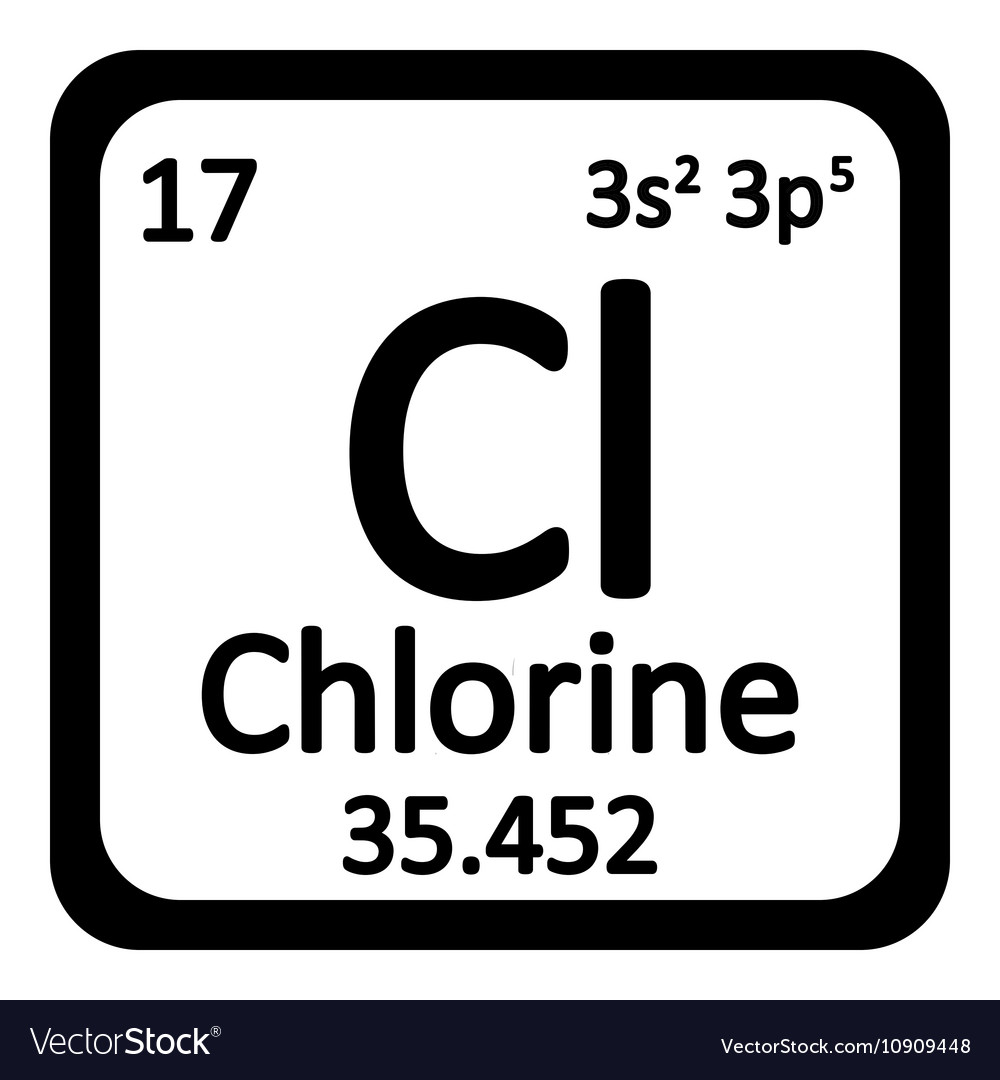 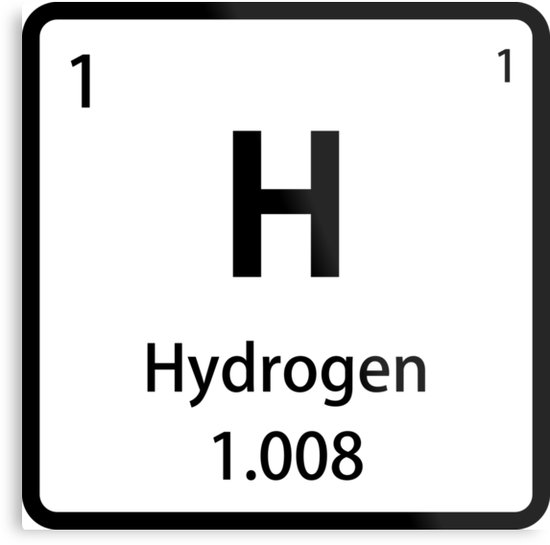 36.46 g/mole
Moles ⇿ Mass (g)
If grams is given and you want moles....



___ grams  x          1 mole               =   
                             Molar mass (g)
If moles is given and you want grams….

    
      ___ moles  x       molar mass (g)   =   
                                                  1 mole
Moles ⇿ Mass (g)
If grams is given and you want moles....



___ grams  x          1 mole               =     ______ moles
                             Molar mass (g)
If moles is given and you want grams….

    
      ___ moles  x       molar mass (g)   =   ______ grams
                                                  1 mole
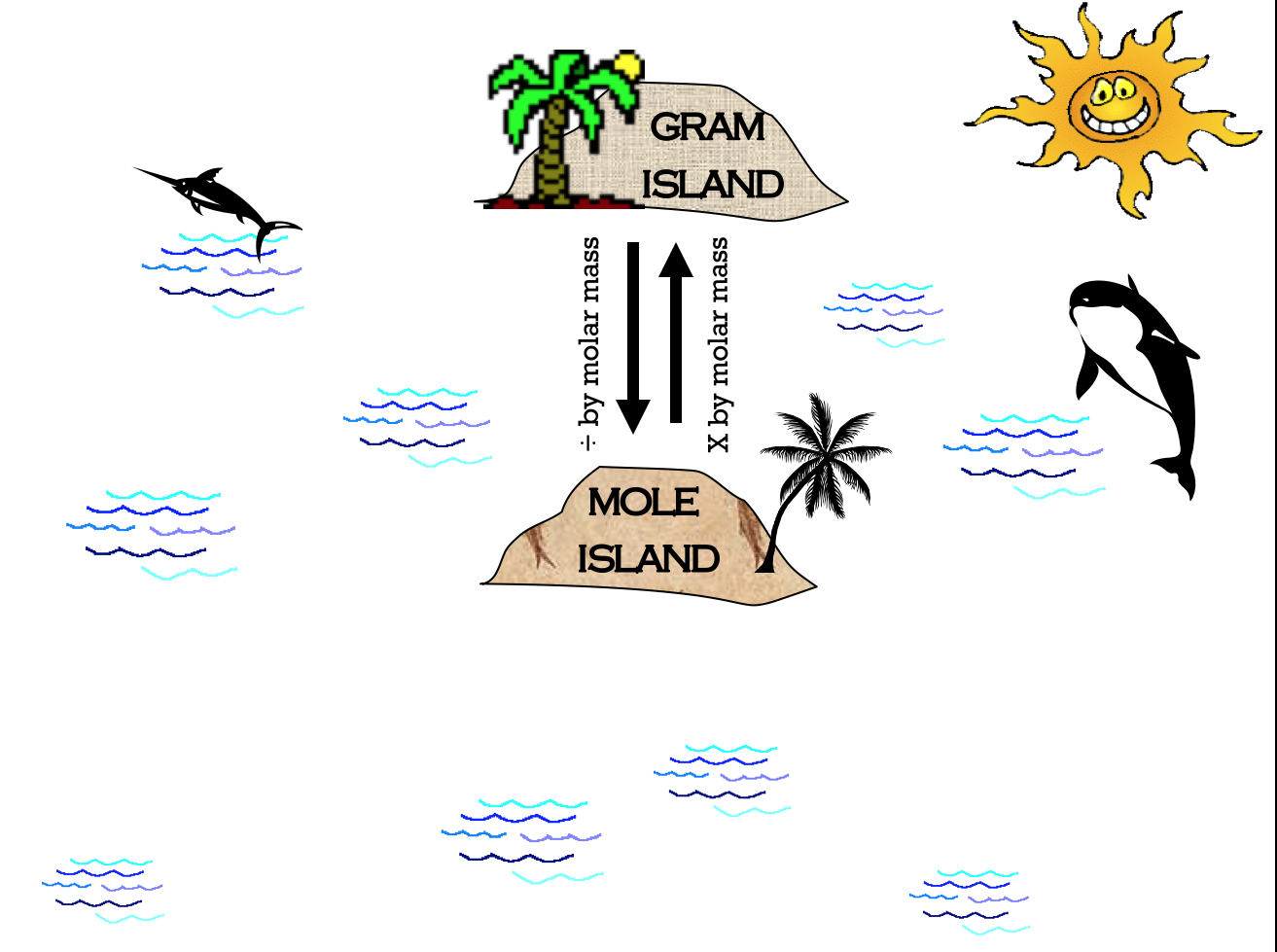 For example...
How many moles are in 92.2 grams of Fe?


Need to go from grams ➝ moles
For example...
How many moles are in 92.2 grams of Fe?


Molar mass of Fe = 55.85 g/mole
For example...
How many moles are in 92.2 grams of Fe?
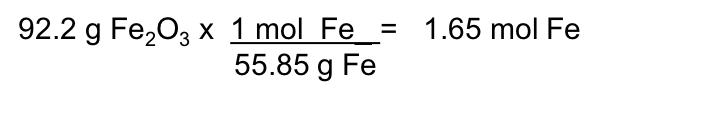 Example 2...
What is the mass of 9.45 moles of HCl?


Need to go from moles ➝ grams
Example 2...
What is the mass of 9.45 moles of HCl?


Molar mass of HCl = 36.46 g/mole
Example 2...
What is the mass of 9.45 moles of HCl?


9.45 mol HCl x  36.46g HCl   =                          
                     1 mol HCl
Example 2...
What is the mass of 9.45 moles of HCl?


9.45 mol HCl x  36.46 g HCl   =  344.55 g HCl                    1 mol HCl
Submit a picture of your completed notes on assignment titled “The Mole Lecture and Notes”
Complete the “Conversion Practice Problems” worksheet with WORK SHOWN
Highlight or underline your answers
Take a picture of your completed worksheet and submit on Google Classroom assignment titled “Mole Conversion Practice”
Assignment
Due 2/13 on Google Classroom